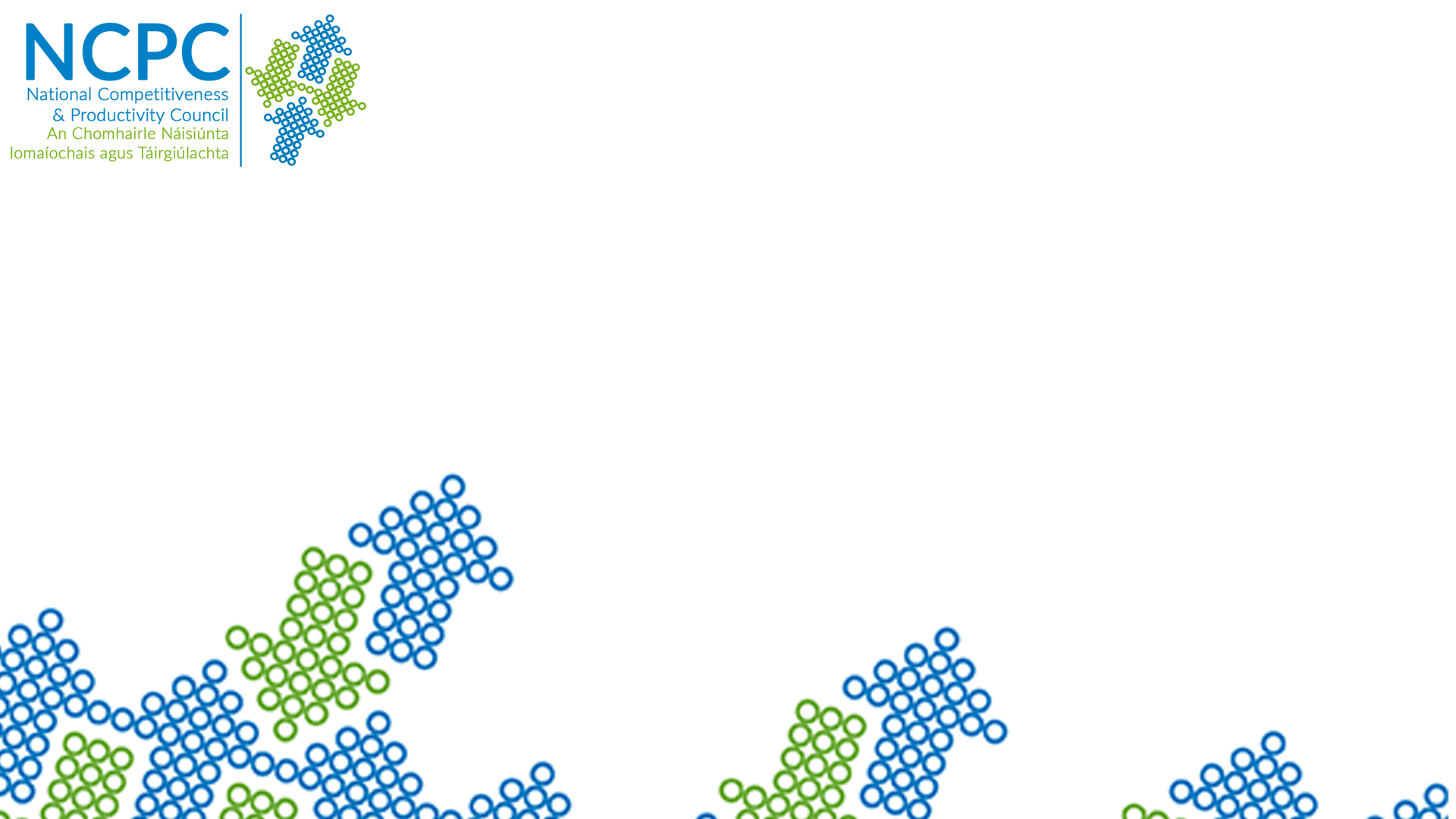 www.competitiveness.ie
IIs it time to re-think Ireland’s Economic Model? 
Dr. Frances Ruane, 
Chair, National Competitiveness and Productivity Council 14 September 2021
A successful approach to Irish economic development needs to have
Clarity on Ireland’s values / objectives / opportunities / risks

A long-term strategic approach to internationalisation 

A focus on competitiveness and productivity at the
Economy level – relative to competing countries 
Enterprise level - relative to peers in domestic and export markets
Public Sector level  - relative to peer economies

A willingness to call out key fundamental weaknesses and take a credible / sustainable approach to addressing them
The Irish Development Model in 1960s Context
Emerged after a long period of extreme protectionism and high emigration 

Special features of a consistent employment-focused, SOE strategy
Pro-trade // Pro-FDI / Export platform // Pro-excessive regional dispersal
Promotion of high-value/volume sectors – (ICT/Pharma)
Supports at enterprise level to compensate for structural weaknesses
 
Specific key interventions 
Corporate Taxation relief automatically related to manufacturing export sales
Negotiated grants for new enterprises based on project appraisal approach 
Decade-long reduction in protection combined with enterprise re-equipment grants
Model Evolved as Context has Changed
Key Context Changes
Strengthening of EU trading bloc: Entry and competition; Single Market
Financial globalisation and international trade in services 
Growth of Global Value Chains
Increased speed of innovation 
Key Responses over time 
Revision of corporate tax policy to economy-wide 12.5% 
Focus on non-EU (US) FDI; financial/software services and EMEA HQs
Investment in domestic R&D and higher level skills 
Focus on national competitiveness (Porter, Culliton) - > NCC - > NCPC
Where are we now? Current Economic Challenges
Global:  Climate; digitalisation; inequality; COVID; political instability; international tax reform; new ways of working 
European:  increased focus on coordination and competition; Brexit
Ireland: 
Very high concentration of FDI by source, sector, enterprise, markets 
Comparatively low productivity in sections of domestic SME sector
History of non-competition in non-traded sectors and weak innovation system 
Legacy of weak spatial planning (e.g., housing) and and weak organisation planning capabilities (e.g., health)
Requirement to manage increased complexity of innovation and business
Next evolution of  the economic development model needs to recognise
Impacts of International Sectoral Changes 
Changed international relationships (e.g. Brexit) 
Possible reduction in FDI and key skills availability
Policy imperatives for Climate, Productivity growth (e.g., Digitalisation)
Questioning of Economic Values
Focus on wellbeing and improved quality of jobs at lower skill levels 
Address rising income inequality within and across countries 
Recognise greater willingness to pay for better quality public services 
Changing National Trends
Patterns of population growth  and the urban/rural debate (issue of place)
Regional dispersal of jobs on the island including remote working
What does this all mean for Irish Enterprise Policy?
Irish Enterprise Policy needs to
Continue to evolve to accommodate this changing context
Ensure a consistent medium term investment environment
Cross connect and link up with other policy areas, e.g., Environment and Education; Innovation and Infrastructure; etc.
Involve specialist/academic knowledge built up in Ireland in areas ranging from health to digital to data to logistics
Draw in international expertise (e.g. OECD) for inputs into policy design rather than for policy design
Take account of competitiveness and productivity imperatives
Role of National Competitiveness & Productivity Council
Take Ireland’s values / objectives / opportunities as a given 
Focus on whole-of-economy issues to address lack of competitiveness, e.g., 
Continued non-competition in non-traded sectors
Weak spatial and organisation planning capabilities
Focus on polices that can support improved productivity, e.g., 
Further development of innovation system 
Investment in life-long learning and digital skills
Improved management processes in the enterprise sector
Annual Challenge report
Competitiveness Challenge 2021
Commitment to Government Response
Limited number of recommendations
Personal Views
The more globalised the economy, the more efficient the non-globalised sectors have to be, i.e., 
Non-traded business sectors
Public sector service sectors

Ireland needs 
a much better approach to Place [land, property, etc.] e.g.,
Better planning standards and delivery mechanisms to create livable places 
Clearer identification of responsibilities for shared environment
to introduce accrual accounting into the public sector
to make greater use of administrative legal processes for business cases
to promote multiple educational pathways (academic/non-academic)